DOA BELAJAR
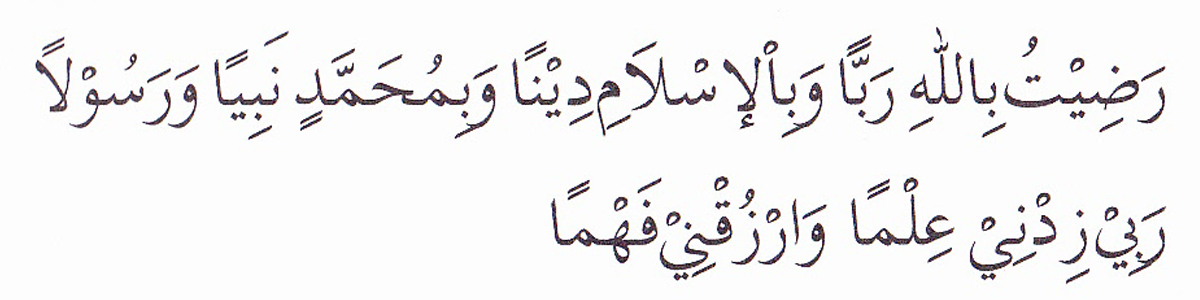 PEMBUKA BELAJAR
“Kami ridho Allah SWT sebagai Tuhanku, Islam sebagai agamaku, dan Nabi Muhammad sebagai Nabi dan Rasul, Ya Allah, tambahkanlah kepadaku ilmu dan berikanlah aku kefahaman”
BERFIKIR STRATEGIS
MUHAMMAD KHOZIN, S.IP, MPA
Disampaikan pada Kuliah MK Manajemen Strategis
2021
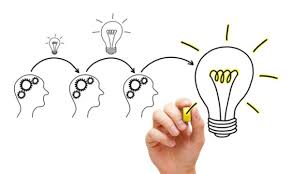 WHY??????
Semakin terbatasnya sumber daya (dulu sumber daya bebas banyak tersedia, kini bersyarat untuk mendapatkannya)
Makin tingginya kebutuhan hidup (karena semakin banyaknya manusia)
Rentan terjadinya konflik dalam berinteraksi, bernegosiasai beraktivitas sbg akibat terbatasnya sumber daya
Perbedaan kepentingan individu
Definisi
Berfikir strategis adalah memikirkan masa atau waktu yang akan datang, tentang apa yang harus dilakukan, keputusan apa yang harus diambil, apa yang haurs dibelanjakan, apa yang harus dipersiapkan, apa yang harus dipilih, dan apa yang harus diselesaikan. 
Berfikir Strategis diikuti dengan Implementasi yang disebut taktik (Strategi), tentang Bagaimana mengerjakannya, Bagaimana menghadapinya, bagaimana bertindak, bagaimana mengambil keputusan, bagaimana membelanjakannya, bagaimana mempersiapkannya, bagaiamana menyelesaikan
MACAM DAN BENTUK BERFIKIR
BERFIKIR SECARA MEKANIK
BERFIKIR SECARA INTUISI
BERFIKIR STRATEGIS
BERFIKIR SECARA MEKANIK
Adaalah tahapan berfikir untuk menyelesikan masalah, pekerajaan atau obyek ketika bermasalah
Contoh 1
Ketika ada masalah banjir yg disebabkan karena sampah, masyarakat melakukan gotong royong membersihkan gorong-gorong dan daerah aliran sungai dari sampah
Contoh 2
Ketika ban motor bocor, bengkel akan menambal ban tersebut
Contoh 3
Sseorang pasien sakit kepala, dokter memberikan obat sakit kepala
BERIFIKIR SECARA INTUISI
Adalah tahap berfikir ketika menjumpai maslaah, lebih fokus pada penyebab masalah untuk diselesaikan. Sayangnnya cara berfikir ini kadang mengabaikan dampak atau akibat lainnya. Yang penting penyebab masalah ditemukan dan masalah yang dihadapi saat itu dapat diselesaikan. 
Contoh 1
Ketika banjir tejadi di komplek perumahan, paka pengembang akan mencari masalahnya apa, jika karena aliran pembuangan air. Maka pengembang mengambil tindakan mengalirkan air tersebut ke sungai tanpa memikirkan air meluap di daerah lain
Contoh 2
Ketika motor rusak, bengkel akan memeriksa kendaraan dan membetulkanyang rusak saja, tanpa memperhatikan komponen lainnya
Contoh 3
Ketika ada pasien sakit kepala tadi datang lagi dan mengeluh smasih sakit, dokter akan merujuk ke dokter penyakit dalam. Dan ternyata sakit kepalanya karena darah tinggi
BERFIKIR STRATEGIS
ADALAH Tahap berfikir yangdimulai dengan mencari maslaah yang mungkin ditemui. Pencarian kemungkinan ada masalah tersebut dilakukan dengan cara mengidentifikasi, menggunakan analisis SWOT , mengelompokkan berdasarkan area, atau wilayah, golongan , tingkat kemudian diprioritaskan mana yang harus diselesaikan terlebih dahulu, lalu dibuat strategi pemecahan masalahnya, dan kemudian dilaksanakan dengan berbagai cara, metode yang disebut taktik yang bentuknya berupa langkah-langkah kebijakan yang harus ditaati, isi program dan SOP
Contoh 1
Ada berita infeksi burung sdh masuk wilayah asia, maka instansi terkait mulai bandara, pelabuhan, bea cukai dan kemenkes melakukan investigasi (penerapan strategi), dari mulai pintu masuk dan pintu keluar batas negara dengan menerapkan metode penanganan (penerapan strategi) untuk berbagai macam ekspor impor jenis unggas
Rencana Tindak Lanjut
NEXT MEETING 
PROSES MANAJEMEN STRATEGIS
PENUTUP BELAJAR
بِسْمِ اللَّهِ الرَّحْمَنِ الرَّحِيمِ

اَللَّهُمَّ أَرِنَا الْحَقَّ حَقًّا وَارْزُقْنَا اتِّـبَاعَه ُ وَأَرِنَا الْبَاطِلَ بَاطِلاً وَارْزُقْنَا اجْتِنَابَهُ


Ya Allah Tunjukkanlah kepada kami kebenaran sehinggga kami dapat mengikutinya, 
Dan tunjukkanlah kepada kami keburukan sehingga kami dapat menjauhinya.